n
f(x)
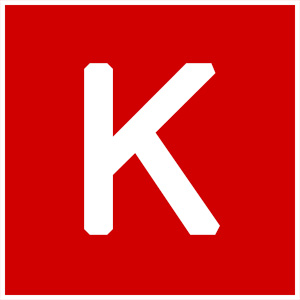 L2
L1
x
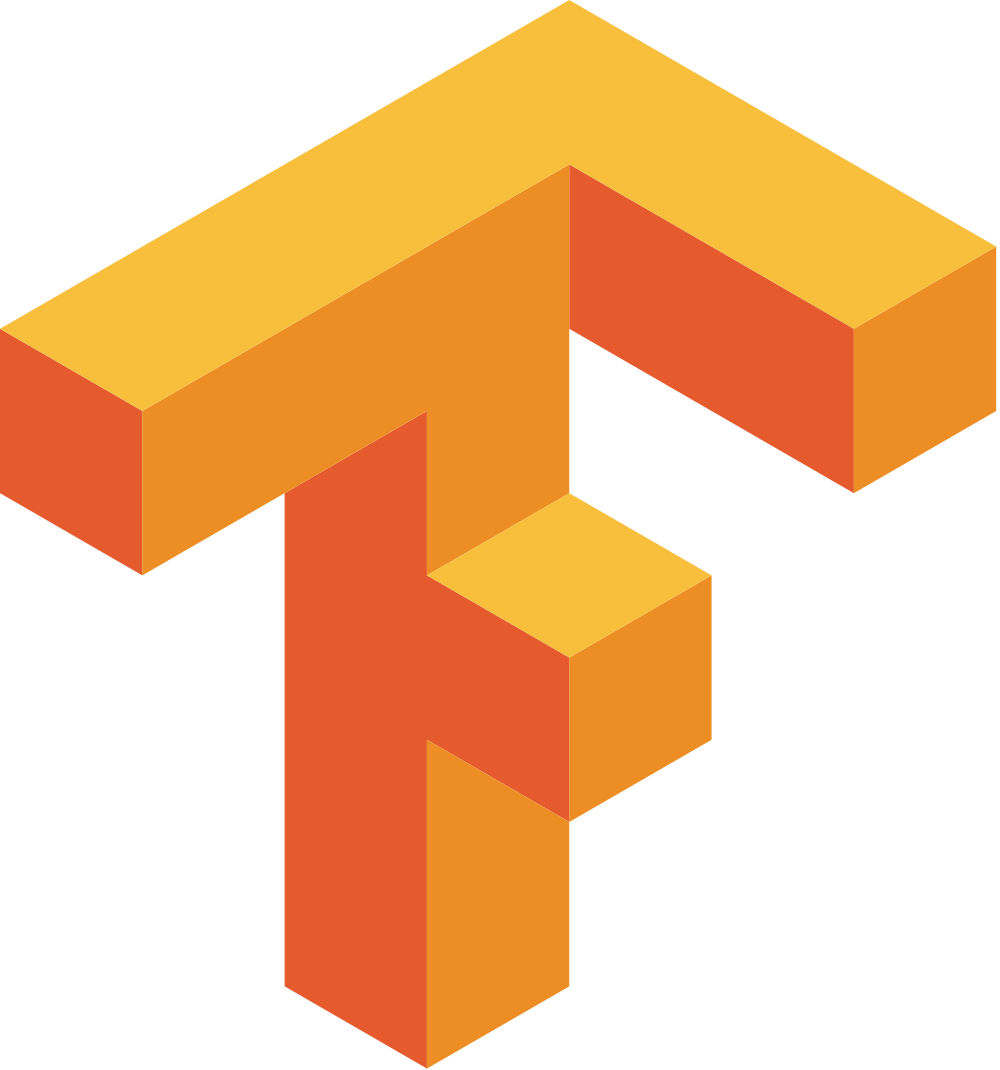 The “Hello, World!” of deep learning
See ?keras_install for GPU instructions
Deep Learning with Keras : : CHEAT SHEET
Keras
TensorFlow
Intro
INSTALLATION
The keras R package uses the Python keras library.  You can install all the prerequisites directly from R.
Define
Compile
Fit
Evaluate
Predict
Keras is a high-level neural networks API developed with a focus on enabling fast experimentation. It supports multiple back-ends, including TensorFlow, CNTK and Theano.

TensorFlow is a lower level mathematical library for building deep neural network architectures. The keras R package makes it easy to use Keras and TensorFlow in R.
Batch size
Epochs
Validation split
Model
Sequential model
Multi-GPU model
https://keras.rstudio.com/reference/install_keras.html
Optimiser
Loss
Metrics
Evaluate
Plot
classes
probability
library(keras)
install_keras()
This installs the required libraries in an Anaconda environment or virtual environment 'r-tensorflow'.
https://keras.rstudio.com
https://www.manning.com/books/deep-learning-with-r
TRAINING AN IMAGE RECOGNIZER ON MNIST DATA
Working with keras models
# input layer: use MNIST images
mnist <- dataset_mnist()
x_train <- mnist$train$x;  y_train <- mnist$train$y
x_test <- mnist$test$x;  y_test <- mnist$test$y

# reshape and rescale
x_train <- array_reshape(x_train, c(nrow(x_train), 784))
x_test <- array_reshape(x_test, c(nrow(x_test), 784))
x_train <- x_train / 255;  x_test <- x_test / 255

y_train <- to_categorical(y_train, 10)
y_test <- to_categorical(y_test, 10)

# defining the model and layers
model <- keras_model_sequential() 
model %>% 
  layer_dense(units = 256, activation = 'relu',                         input_shape = c(784)) %>% 
  layer_dropout(rate = 0.4) %>% 
  layer_dense(units = 128, activation = 'relu') %>%
  layer_dense(units = 10, activation = 'softmax’)

# compile (define loss and optimizer)
model %>% compile(
  loss = 'categorical_crossentropy',
  optimizer = optimizer_rmsprop(),
  metrics = c('accuracy’)
)

# train (fit)
model %>% fit(
  x_train, y_train, 
  epochs = 30, batch_size = 128, 
  validation_split = 0.2
)
model %>% evaluate(x_test, y_test)
model %>% predict_classes(x_test)
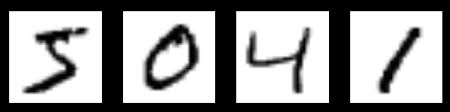 DEFINE A MODEL
PREDICT
CORE LAYERS
keras_model() Keras Model

keras_model_sequential() Keras Model composed of a linear stack of layers

multi_gpu_model() Replicates a model on different GPUs
predict() Generate predictions from a Keras model

predict_proba() and predict_classes()
Generates probability or class probability predictions for the input samples

predict_on_batch() Returns predictions for a single batch of samples

predict_generator() Generates predictions for the input samples from a data generator
layer_input() Input layer

layer_dense() Add a densely-connected NN layer to an output

layer_activation() Apply an activation function to an output

layer_dropout() Applies Dropout to the input

layer_reshape() Reshapes an output to a certain shape


layer_permute() Permute the dimensions of an input according to a given pattern

layer_repeat_vector() Repeats the input n times

layer_lambda(object, f) Wraps arbitrary expression as a layer

layer_activity_regularization() Layer that applies an update to the cost function based input activity

layer_masking() Masks a sequence by using a mask value to skip timesteps

layer_flatten() Flattens an input
COMPILE A MODEL
compile(object, optimizer, loss, metrics = NULL)
Configure a Keras model for training
FIT A MODEL
OTHER MODEL OPERATIONS
fit(object, x = NULL, y = NULL, batch_size = NULL, epochs = 10,   verbose = 1, callbacks = NULL, …)
Train a Keras model for a fixed number of epochs (iterations)

fit_generator() Fits the model on data yielded batch-by-batch by a generator

train_on_batch() test_on_batch() Single gradient update or model evaluation over one batch of samples
summary() Print a summary of a Keras model

export_savedmodel() Export a saved model

get_layer() Retrieves a layer based on either its name (unique) or index

pop_layer() Remove the last layer in a model

save_model_hdf5(); load_model_hdf5() Save/Load models using HDF5 files

serialize_model(); unserialize_model()
Serialize a model to an R object

clone_model() Clone a model instance

freeze_weights(); unfreeze_weights()
Freeze and unfreeze weights
EVALUATE A MODEL
evaluate(object, x = NULL, y = NULL, batch_size = NULL) Evaluate a Keras model

evaluate_generator() Evaluates the model on a data generator
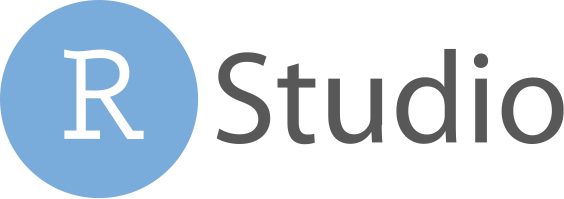 RStudio® is a trademark of RStudio, Inc.  •  CC BY SA  RStudio •  info@rstudio.com  •  844-448-1212 • rstudio.com •  Learn more at keras.rstudio.com  •  keras 2.1.2  •  Updated: 2017-12
n
f(x)
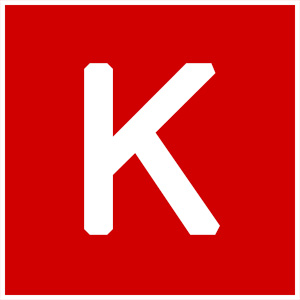 L2
L1
x
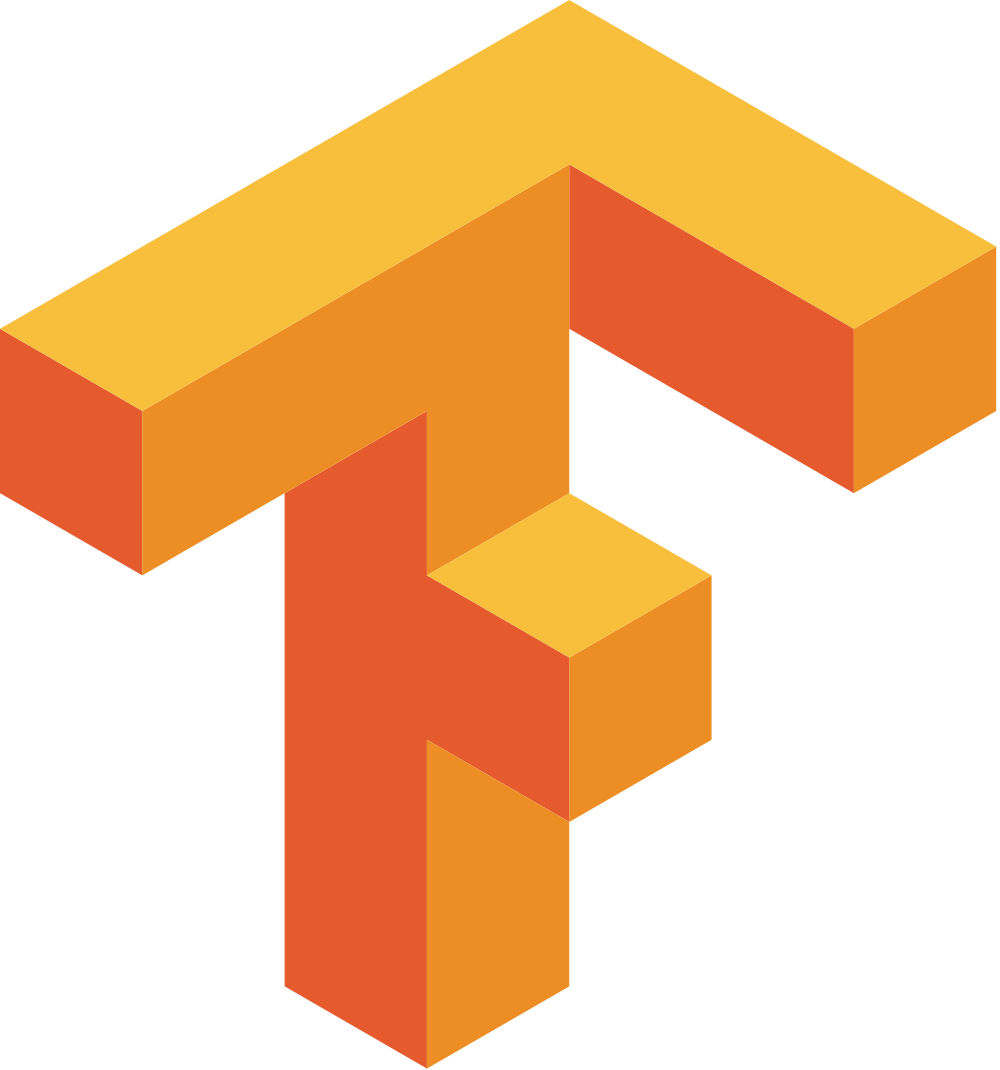 Deep Learning with Keras : : CHEAT SHEET
Keras
TensorFlow
Intro
INSTALLATION
The keras R package uses the Python keras library.  You can install all the prerequisites directly from R.
Define
Compile
Fit
Evaluate
Predict
Keras is a high-level neural networks API developed with a focus on enabling fast experimentation. It supports multiple back-ends, including TensorFlow, CNTK and Theano.

TensorFlow is a lower level mathematical library for building deep neural network architectures. The keras R package makes it easy to use Keras and TensorFlow in R.
Batch size
Epochs
Validation split
Model
Sequential model
Multi-GPU model
https://keras.rstudio.com/reference/install_keras.html
Optimiser
Loss
Metrics
Evaluate
Plot
classes
probability
library(keras)
install_keras()
See ?install_keras for GPU instructions
This installs the required libraries in an Anaconda environment or virtual environment 'r-tensorflow'.
https://keras.rstudio.com
The “Hello, World!” of deep learning
https://www.manning.com/books/deep-learning-with-r
TRAINING AN IMAGE RECOGNIZER ON MNIST DATA
Working with keras models
# input layer: use MNIST images
mnist <- dataset_mnist()
x_train <- mnist$train$x;  y_train <- mnist$train$y
x_test <- mnist$test$x;  y_test <- mnist$test$y

# reshape and rescale
x_train <- array_reshape(x_train, c(nrow(x_train), 784))
x_test <- array_reshape(x_test, c(nrow(x_test), 784))
x_train <- x_train / 255;  x_test <- x_test / 255

y_train <- to_categorical(y_train, 10)
y_test <- to_categorical(y_test, 10)

# defining the model and layers
model <- keras_model_sequential() 
model %>% 
  layer_dense(units = 256, activation = 'relu',                         input_shape = c(784)) %>% 
  layer_dropout(rate = 0.4) %>% 
  layer_dense(units = 128, activation = 'relu') %>%
  layer_dense(units = 10, activation = 'softmax’)

# compile (define loss and optimizer)
model %>% compile(
  loss = 'categorical_crossentropy',
  optimizer = optimizer_rmsprop(),
  metrics = c('accuracy’)
)

# train (fit)
model %>% fit(
  x_train, y_train, 
  epochs = 30, batch_size = 128, 
  validation_split = 0.2
)
model %>% evaluate(x_test, y_test)
model %>% predict_classes(x_test)
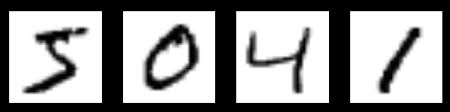 DEFINE A MODEL
PREDICT
CORE LAYERS
keras_model() Keras Model

keras_model_sequential() Keras Model composed of a linear stack of layers

multi_gpu_model() Replicates a model on different GPUs
predict() Generate predictions from a Keras model

predict_proba() and predict_classes()
Generates probability or class probability predictions for the input samples

predict_on_batch() Returns predictions for a single batch of samples

predict_generator() Generates predictions for the input samples from a data generator
layer_input() Input layer

layer_dense() Add a densely-connected NN layer to an output

layer_activation() Apply an activation function to an output

layer_dropout() Applies Dropout to the input

layer_reshape() Reshapes an output to a certain shape


layer_permute() Permute the dimensions of an input according to a given pattern

layer_repeat_vector() Repeats the input n times

layer_lambda(object, f) Wraps arbitrary expression as a layer

layer_activity_regularization() Layer that applies an update to the cost function based input activity

layer_masking() Masks a sequence by using a mask value to skip timesteps

layer_flatten() Flattens an input
COMPILE A MODEL
compile(object, optimizer, loss, metrics = NULL)
Configure a Keras model for training
FIT A MODEL
OTHER MODEL OPERATIONS
fit(object, x = NULL, y = NULL, batch_size = NULL, epochs = 10,   verbose = 1, callbacks = NULL, …)
Train a Keras model for a fixed number of epochs (iterations)

fit_generator() Fits the model on data yielded batch-by-batch by a generator

train_on_batch() test_on_batch() Single gradient update or model evaluation over one batch of samples
summary() Print a summary of a Keras model

export_savedmodel() Export a saved model

get_layer() Retrieves a layer based on either its name (unique) or index

pop_layer() Remove the last layer in a model

save_model_hdf5(); load_model_hdf5() Save/Load models using HDF5 files

serialize_model(); unserialize_model()
Serialize a model to an R object

clone_model() Clone a model instance

freeze_weights(); unfreeze_weights()
Freeze and unfreeze weights
EVALUATE A MODEL
evaluate(object, x = NULL, y = NULL, batch_size = NULL) Evaluate a Keras model

evaluate_generator() Evaluates the model on a data generator
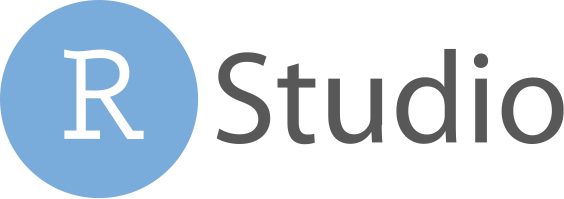 RStudio® is a trademark of RStudio, Inc.  •  CC BY SA  RStudio •  info@rstudio.com  •  844-448-1212 • rstudio.com •  Learn more at keras.rstudio.com  •  keras 2.1.2  •  Updated: 2017-12
α
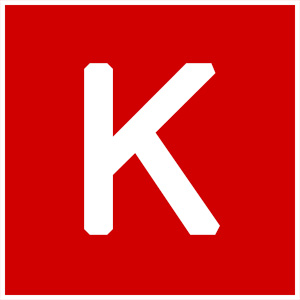 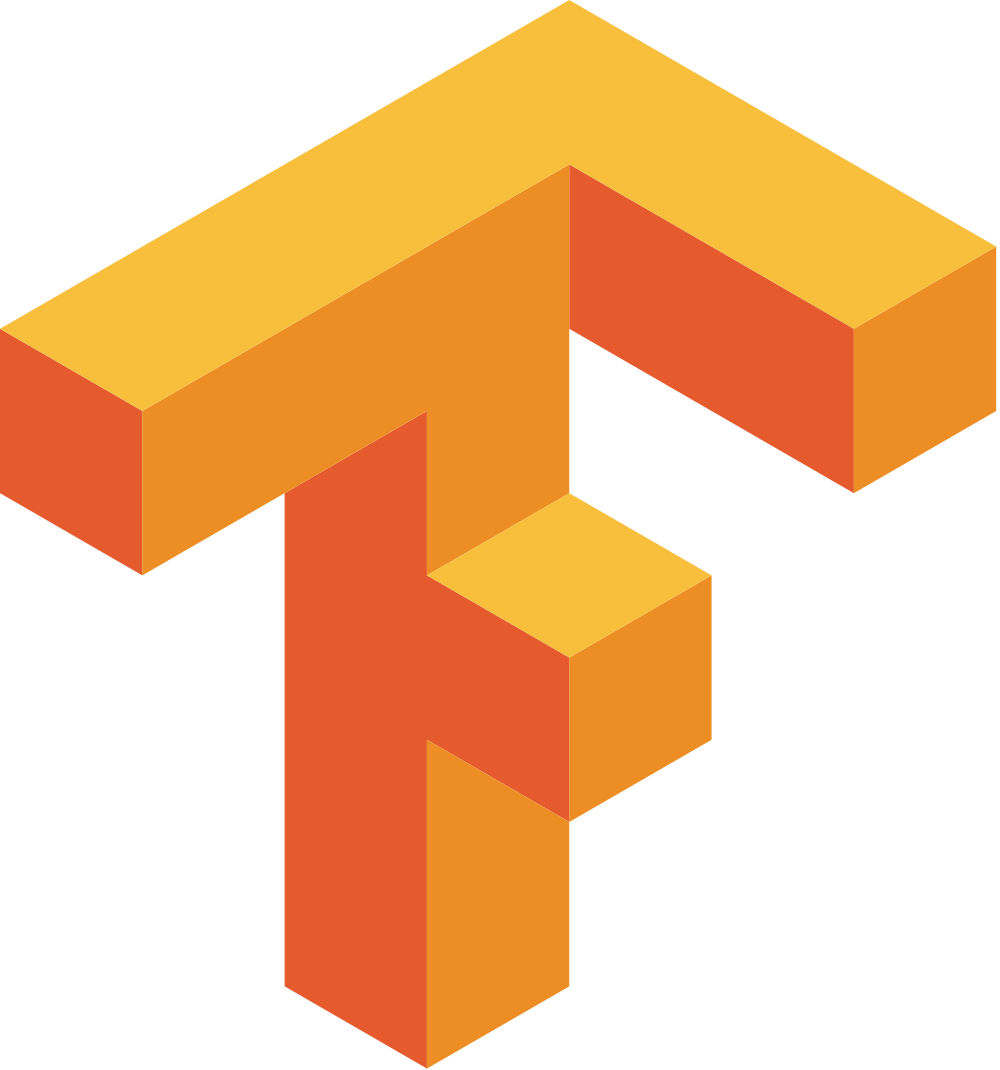 More layers
Preprocessing
Keras
TensorFlow
CONVOLUTIONAL LAYERS
ACTIVATION LAYERS
SEQUENCE PREPROCESSING
Pre-trained models
layer_conv_1d() 1D, e.g. temporal convolution


layer_conv_2d_transpose() Transposed 2D (deconvolution)

layer_conv_2d() 2D, e.g. spatial convolution over images


layer_conv_3d_transpose() Transposed 3D (deconvolution)
layer_conv_3d() 3D, e.g. spatial convolution over volumes

layer_conv_lstm_2d() Convolutional LSTM

layer_separable_conv_2d() Depthwise separable 2D

layer_upsampling_1d() layer_upsampling_2d() layer_upsampling_3d() Upsampling layer

layer_zero_padding_1d() layer_zero_padding_2d() layer_zero_padding_3d() 
Zero-padding layer

layer_cropping_1d()
layer_cropping_2d() layer_cropping_3d()
Cropping layer
layer_activation(object, activation)
Apply an activation function to an output

layer_activation_leaky_relu() 
Leaky version of a rectified linear unit

layer_activation_parametric_relu() Parametric rectified linear unit

layer_activation_thresholded_relu() Thresholded rectified linear unit

layer_activation_elu()
Exponential linear unit
pad_sequences()
Pads each sequence to the same length (length of the longest sequence)

skipgrams()
Generates skipgram word pairs

make_sampling_table()
Generates word rank-based probabilistic sampling table
Keras applications are deep learning models that are made available alongside pre-trained weights. These models can be used for prediction, feature extraction, and fine-tuning.
application_xception()xception_preprocess_input()Xception v1 model
application_inception_v3()inception_v3_preprocess_input()
Inception v3 model, with weights pre-trained on ImageNet

application_inception_resnet_v2()inception_resnet_v2_preprocess_input()
Inception-ResNet v2 model, with weights trained on ImageNet

application_vgg16(); application_vgg19() 
VGG16 and VGG19 models

application_resnet50() ResNet50 model

application_mobilenet()mobilenet_preprocess_input()mobilenet_decode_predictions()mobilenet_load_model_hdf5()
MobileNet model architecture


ImageNet is a large database of images with labels, extensively used for deep learning

imagenet_preprocess_input()
imagenet_decode_predictions()
Preprocesses a tensor encoding a batch of images for ImageNet, and decodes predictions
TEXT PREPROCESSING
text_tokenizer() Text tokenization utility
fit_text_tokenizer() Update tokenizer internal vocabulary
save_text_tokenizer(); load_text_tokenizer()
Save a text tokenizer to an external file
texts_to_sequences(); texts_to_sequences_generator()
Transforms each text in texts to sequence of integers
texts_to_matrix(); sequences_to_matrix()
Convert a list of sequences into a matrix
text_one_hot() One-hot encode text to word indices
text_hashing_trick()
Converts a text to a sequence of indexes in a fixed-size hashing space
text_to_word_sequence() 
Convert text to a sequence of words (or tokens)
DROPOUT LAYERS
layer_dropout()
Applies dropout to the input

layer_spatial_dropout_1d()
layer_spatial_dropout_2d()
layer_spatial_dropout_3d()
Spatial 1D to 3D version of dropout
RECURRENT LAYERS
layer_simple_rnn()
Fully-connected RNN where the output is to be fed back to input

layer_gru()
Gated recurrent unit - Cho et al

layer_cudnn_gru()
Fast GRU implementation backed by CuDNN

layer_lstm()
Long-Short Term Memory unit - Hochreiter 1997

layer_cudnn_lstm()
Fast LSTM implementation backed by CuDNN
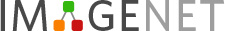 POOLING LAYERS
IMAGE PREPROCESSING
layer_max_pooling_1d()
layer_max_pooling_2d()
layer_max_pooling_3d() 
Maximum pooling for 1D to 3D

layer_average_pooling_1d() layer_average_pooling_2d() layer_average_pooling_3d()
Average pooling for 1D to 3D

layer_global_max_pooling_1d() layer_global_max_pooling_2d() 
layer_global_max_pooling_3d()
Global maximum pooling

layer_global_average_pooling_1d() 
layer_global_average_pooling_2d() 
layer_global_average_pooling_3d()
Global average pooling
image_load() Loads an image into PIL format.

flow_images_from_data()
flow_images_from_directory() 
Generates batches of augmented/normalized data from images and labels, or a directory

image_data_generator() Generate minibatches of image data with real-time data augmentation.

fit_image_data_generator() Fit image data generator internal statistics to some sample data

generator_next() Retrieve the next item

image_to_array(); image_array_resize()image_array_save() 3D array representation
Callbacks
A callback is a set of functions to be applied at given stages of the training procedure. You can use callbacks to get a view on internal states and statistics of the model during training.

callback_early_stopping() Stop training when a monitored quantity has stopped improving
callback_learning_rate_scheduler() Learning rate scheduler
callback_tensorboard() TensorBoard basic visualizations
LOCALLY CONNECTED LAYERS
layer_locally_connected_1d()
layer_locally_connected_2d()
Similar to convolution, but weights are not shared, i.e. different filters for each patch
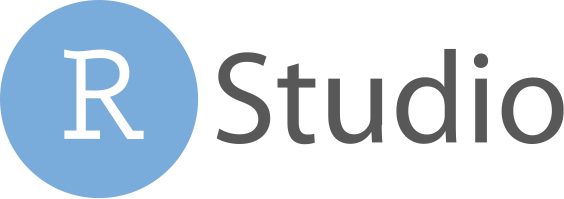 RStudio® is a trademark of RStudio, Inc.  •  CC BY SA  RStudio •  info@rstudio.com  •  844-448-1212 • rstudio.com •  Learn more at keras.rstudio.com  •  keras 2.1.2  •  Updated: 2017-12